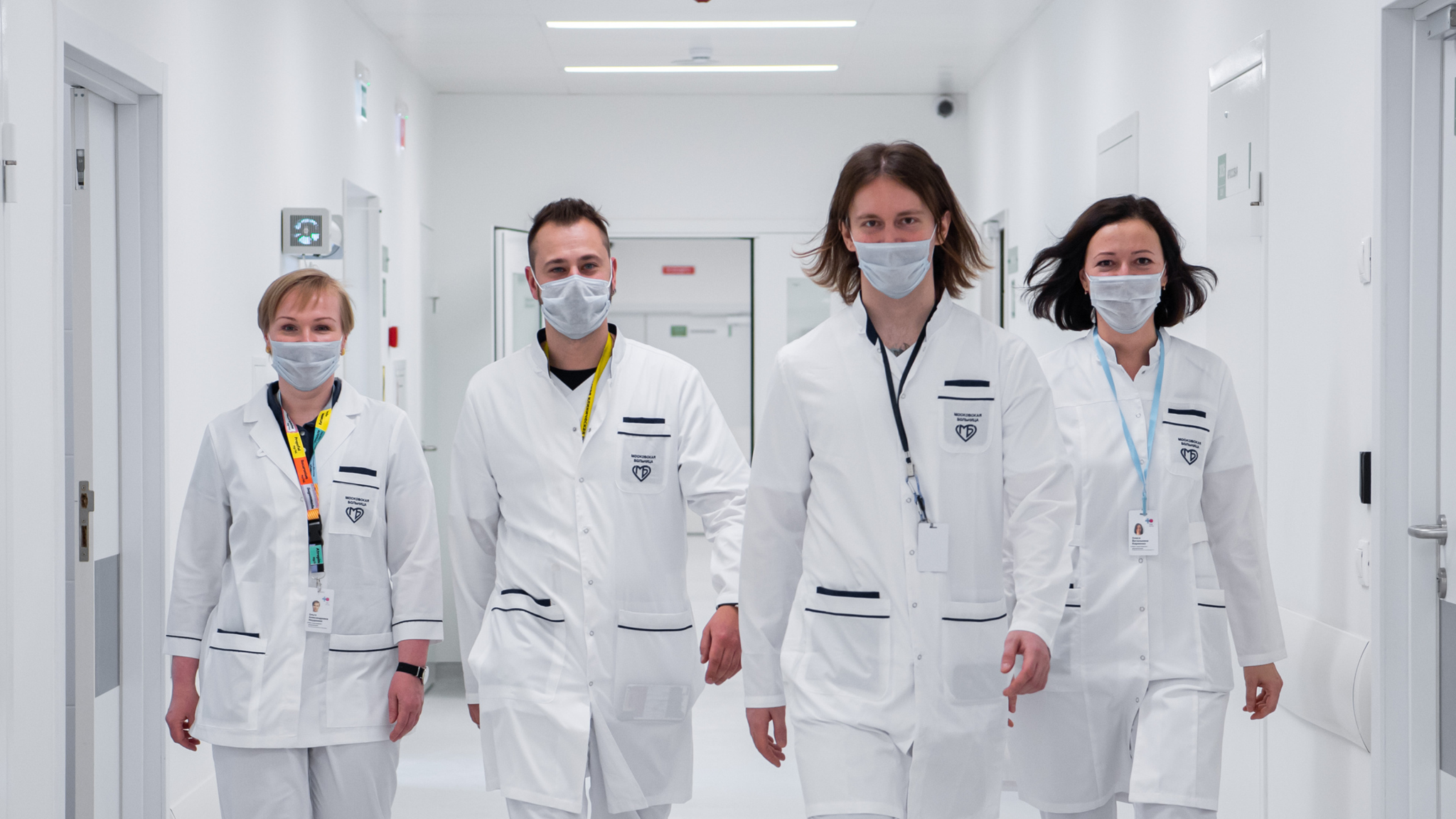 HOSPITAL NAME
HOSPITAL
STAFF ONBOARDING
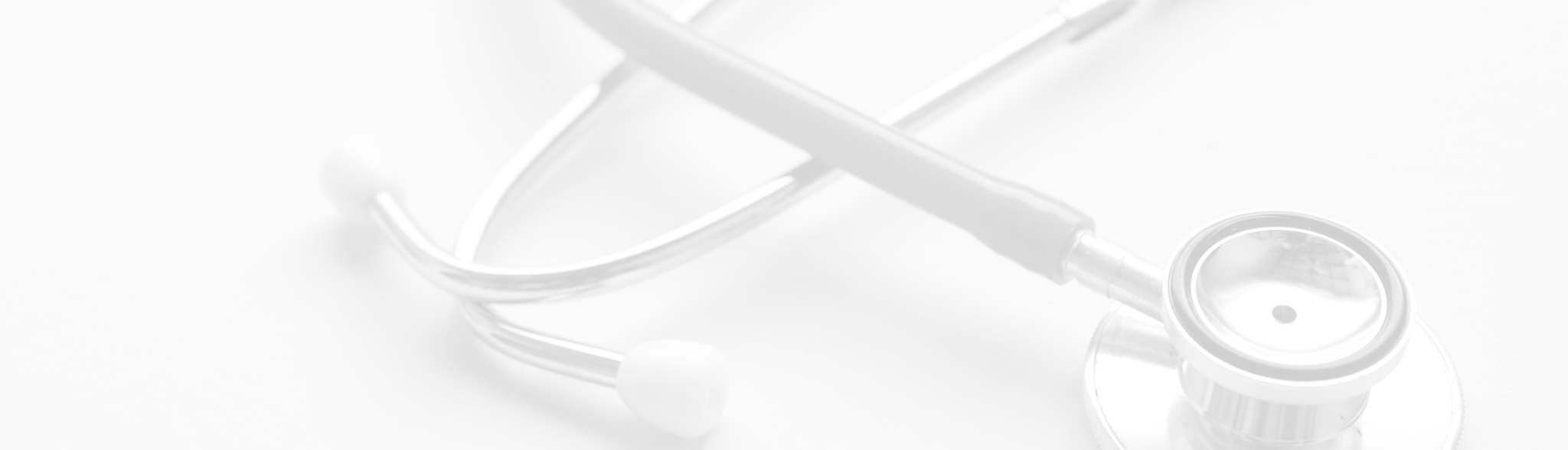 03.
01.
02.
HOSPITAL POLICIES
INTRODUCTION
STAFF ROLES
Elaborate on what you want to discuss.
Elaborate on what you want to discuss.
Elaborate on what you want to discuss.
TABLE OF CONTENTS
01.
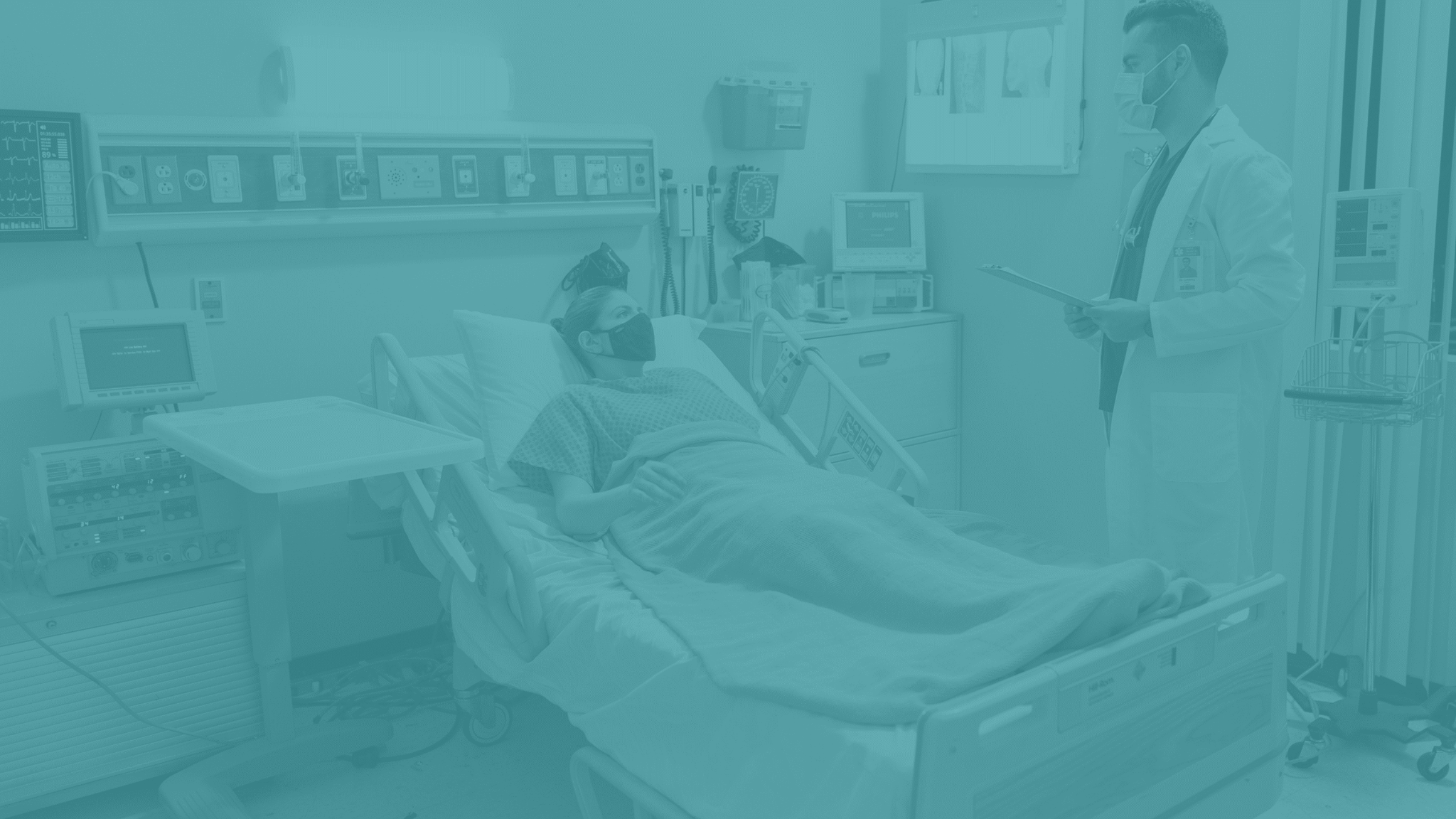 INTRODUCTION
Elaborate on what you want to discuss.
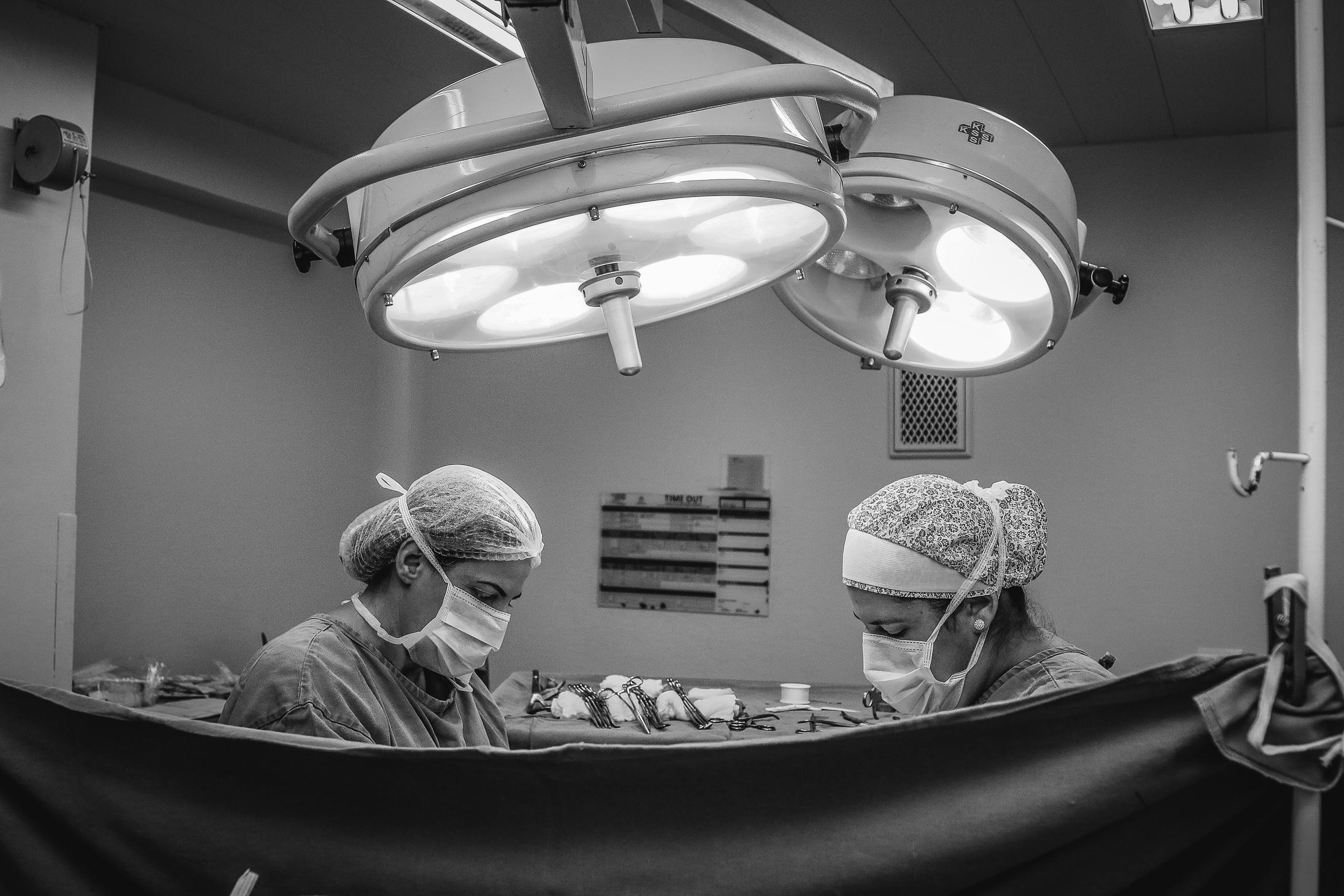 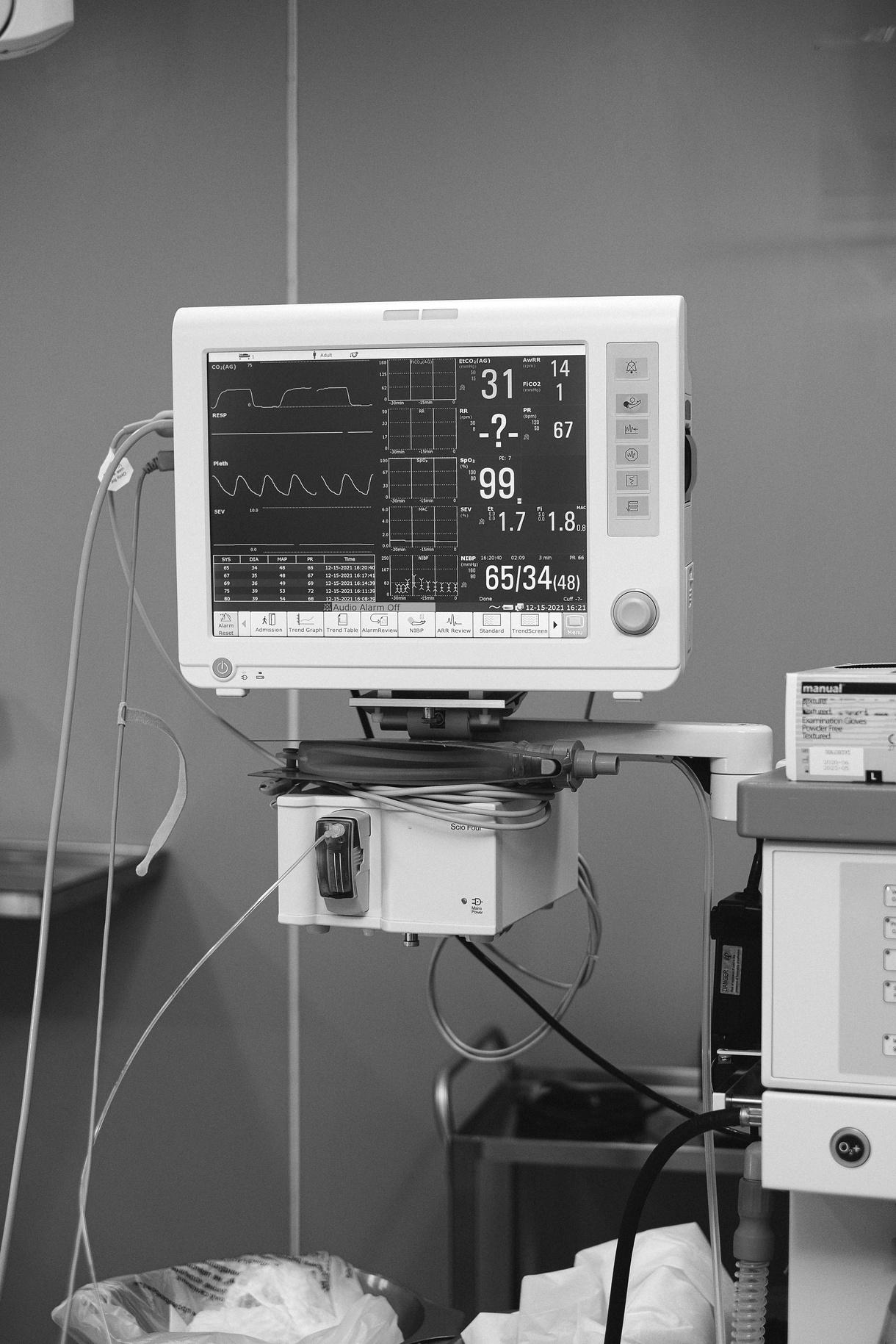 WHO WE ARE?
WHAT WE DO?
sit magna qui duis eiusmod fugiat minim nostrud labore voluptate aliquip ipsum amet quis consequat incididunt et qui veniam veniam dolor consequat esse sit proident consectetur velit id elit eiusmod nulla reprehenderit et duis fugiat veniam aute voluptate aliqua ullamco occaecat et ullamco adipisicing cillum
sit magna qui duis eiusmod fugiat minim nostrud labore voluptate aliquip ipsum amet quis consequat incididunt et qui veniam veniam dolor consequat esse sit proident consectetur velit id elit eiusmod nulla reprehenderit et duis fugiat veniam aute voluptate aliqua ullamco occaecat et ullamco adipisicing cillum
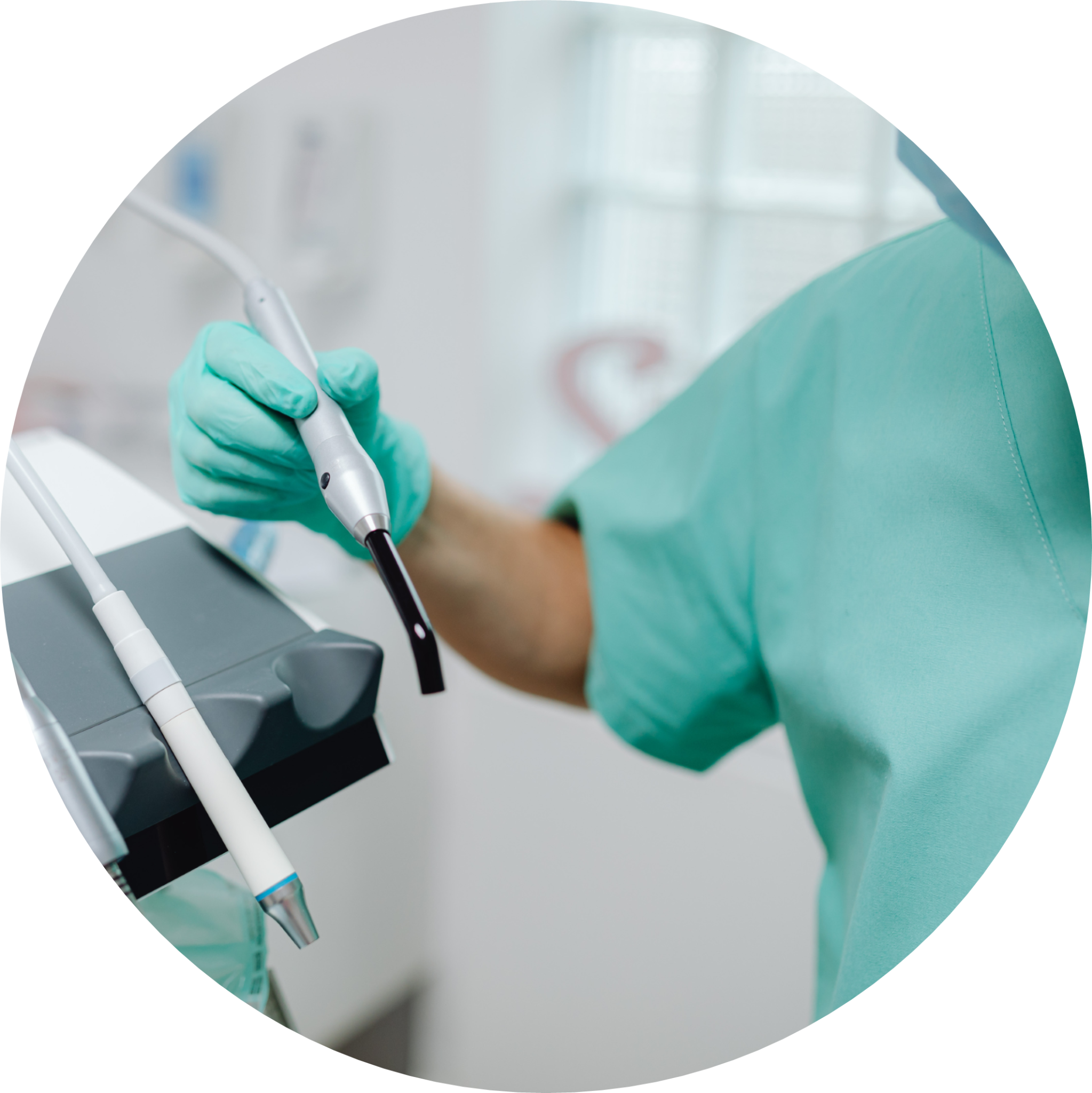 WELCOME!
Welcome to [Hospital Name]! We are a leading healthcare provider in [Location]. Our mission is to provide exceptional patient care through a team of dedicated professionals.
HOSPITAL FACILITIES
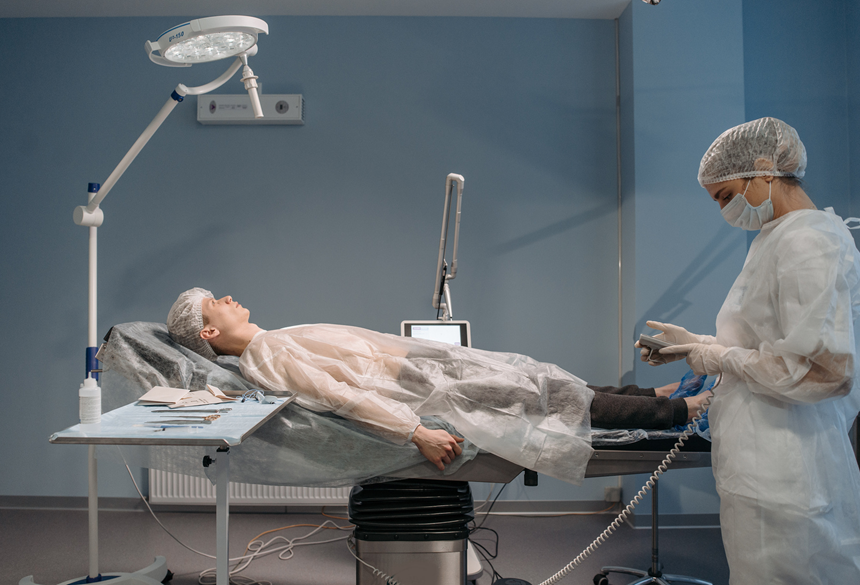 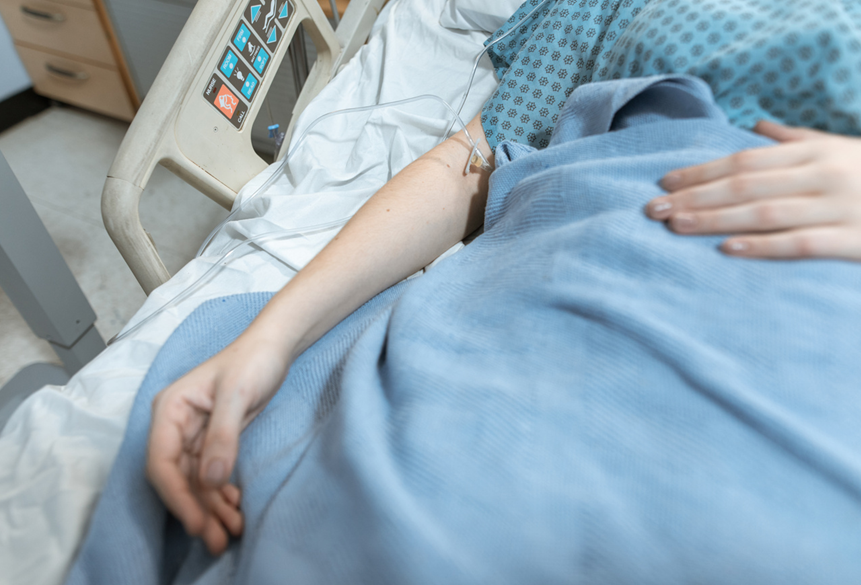 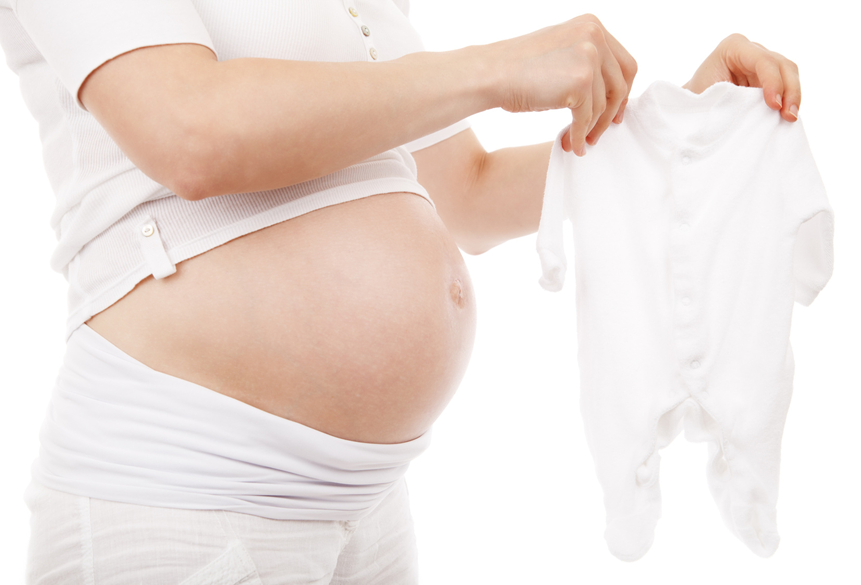 EMERGENCY DEPARTMENT
ICU
MATERNITY WARD
Elaborate on what you want to discuss.
Elaborate on what you want to discuss.
Elaborate on what you want to discuss.
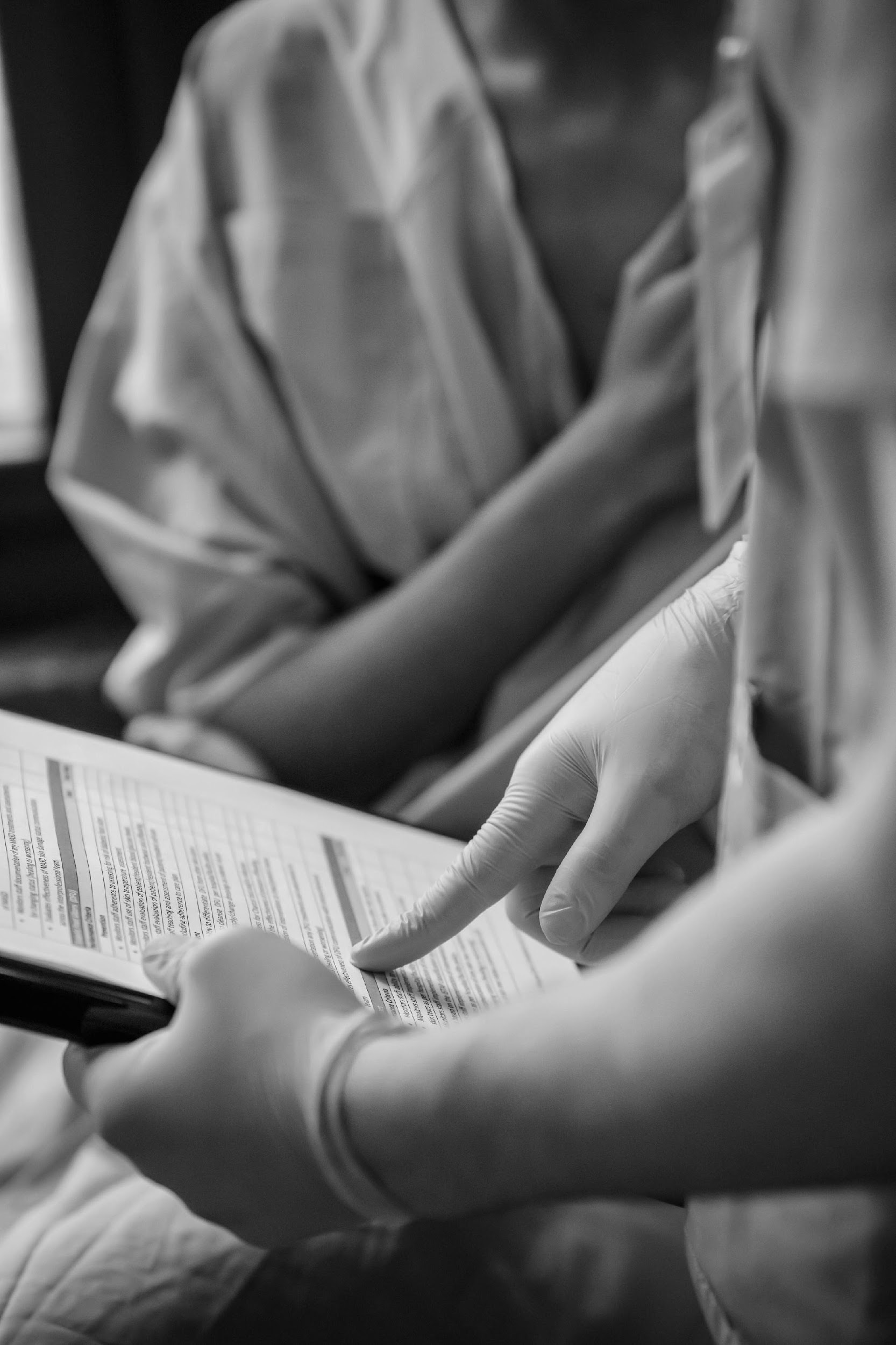 MISSION
VISION
Elaborate on what you want to discuss.
Elaborate on what you want to discuss.
02.
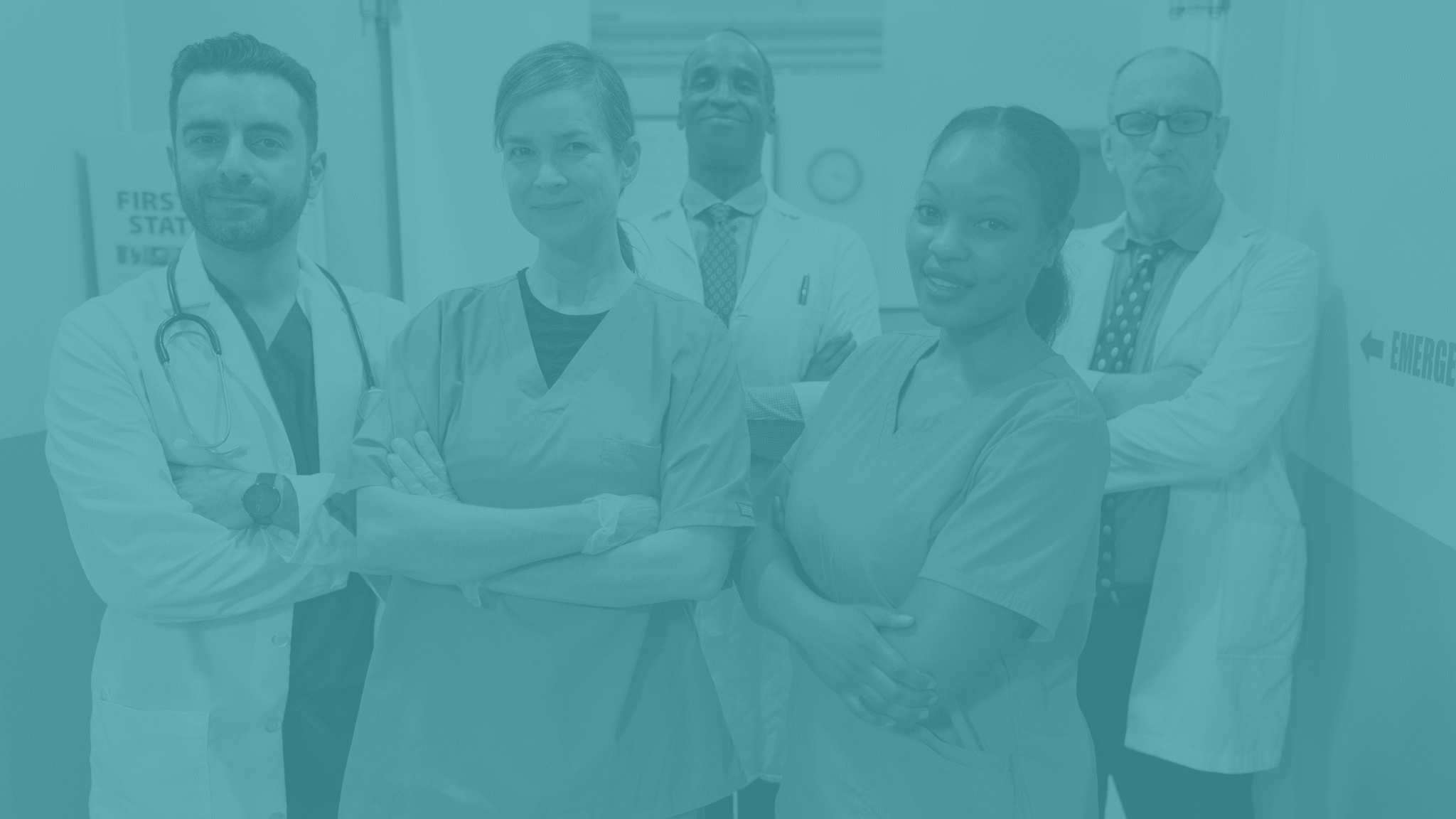 STAFF ROLES
Elaborate on what you want to discuss.
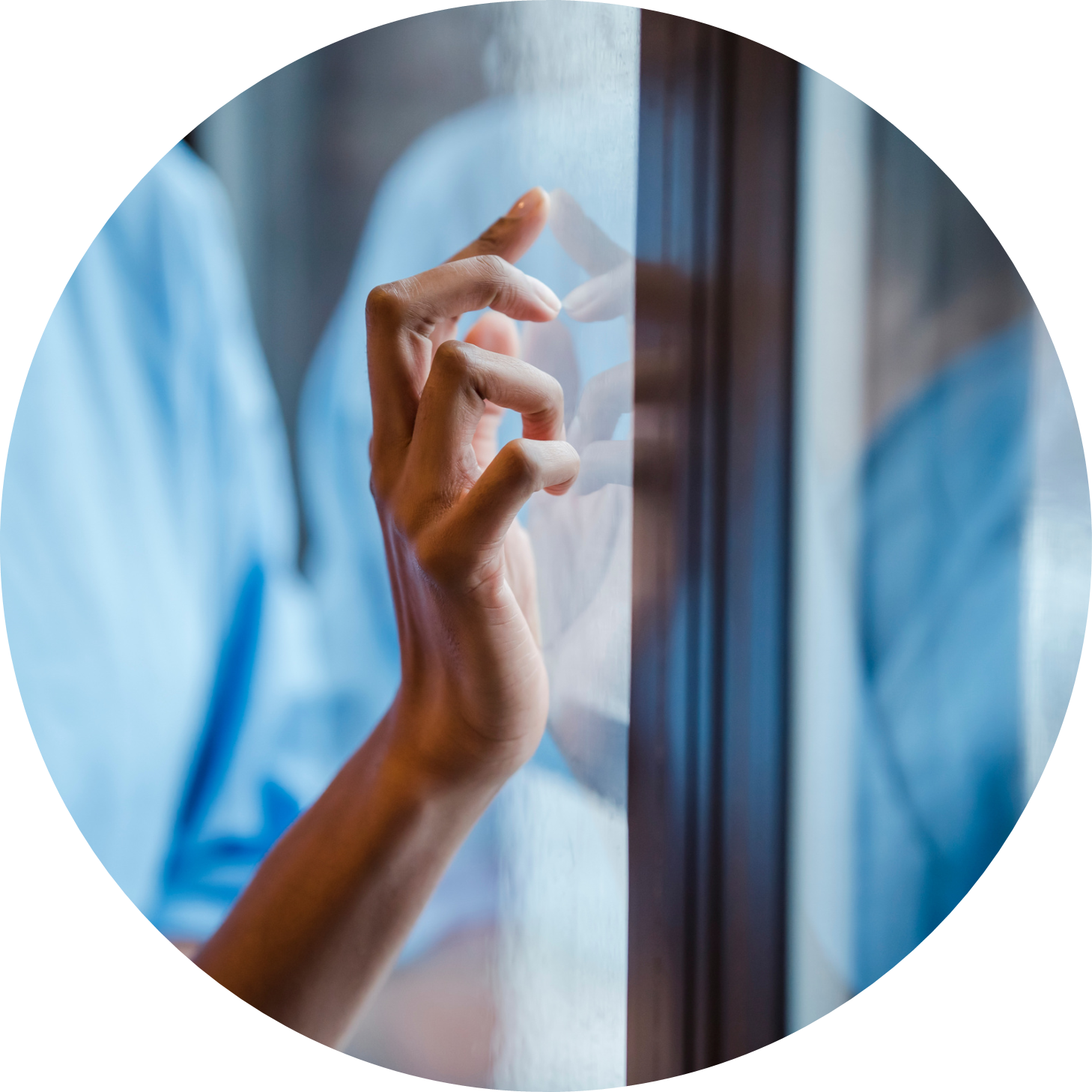 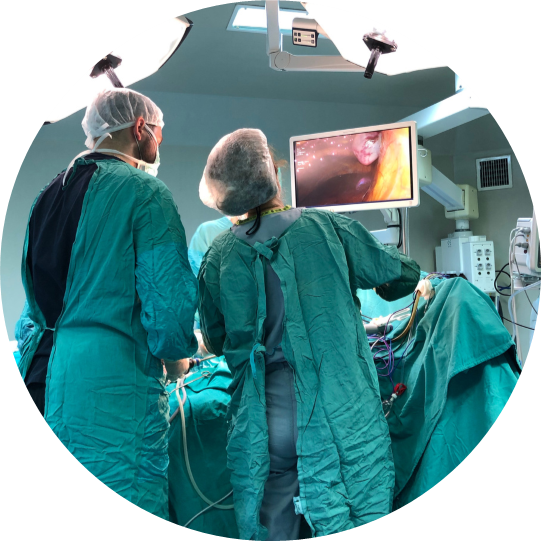 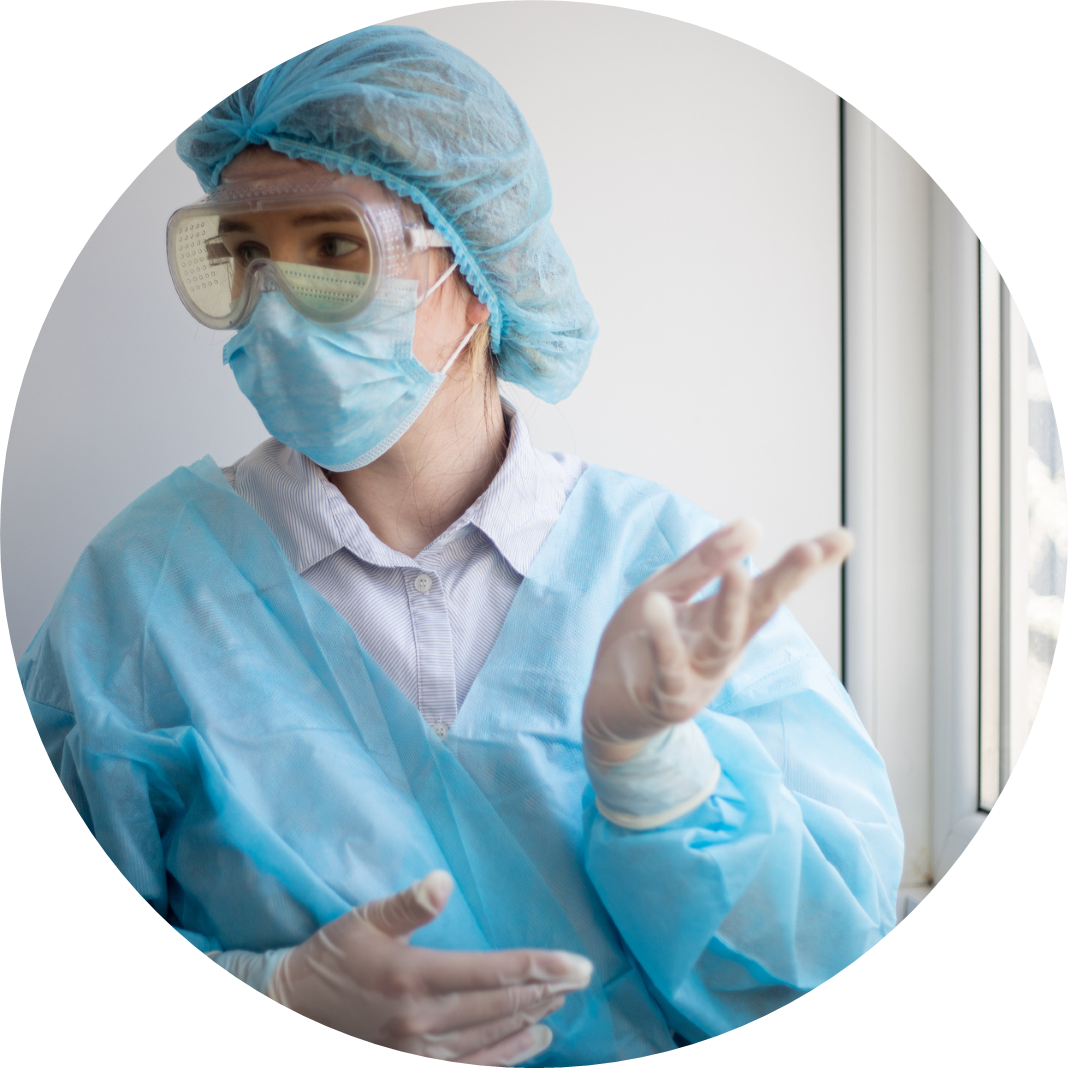 GALLERY IMAGE
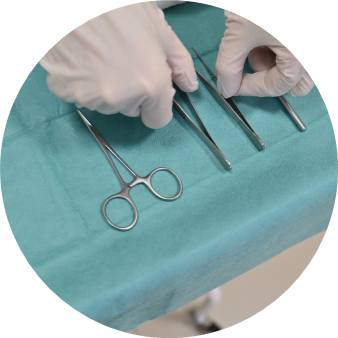 What can you say about your projects? Share it here!
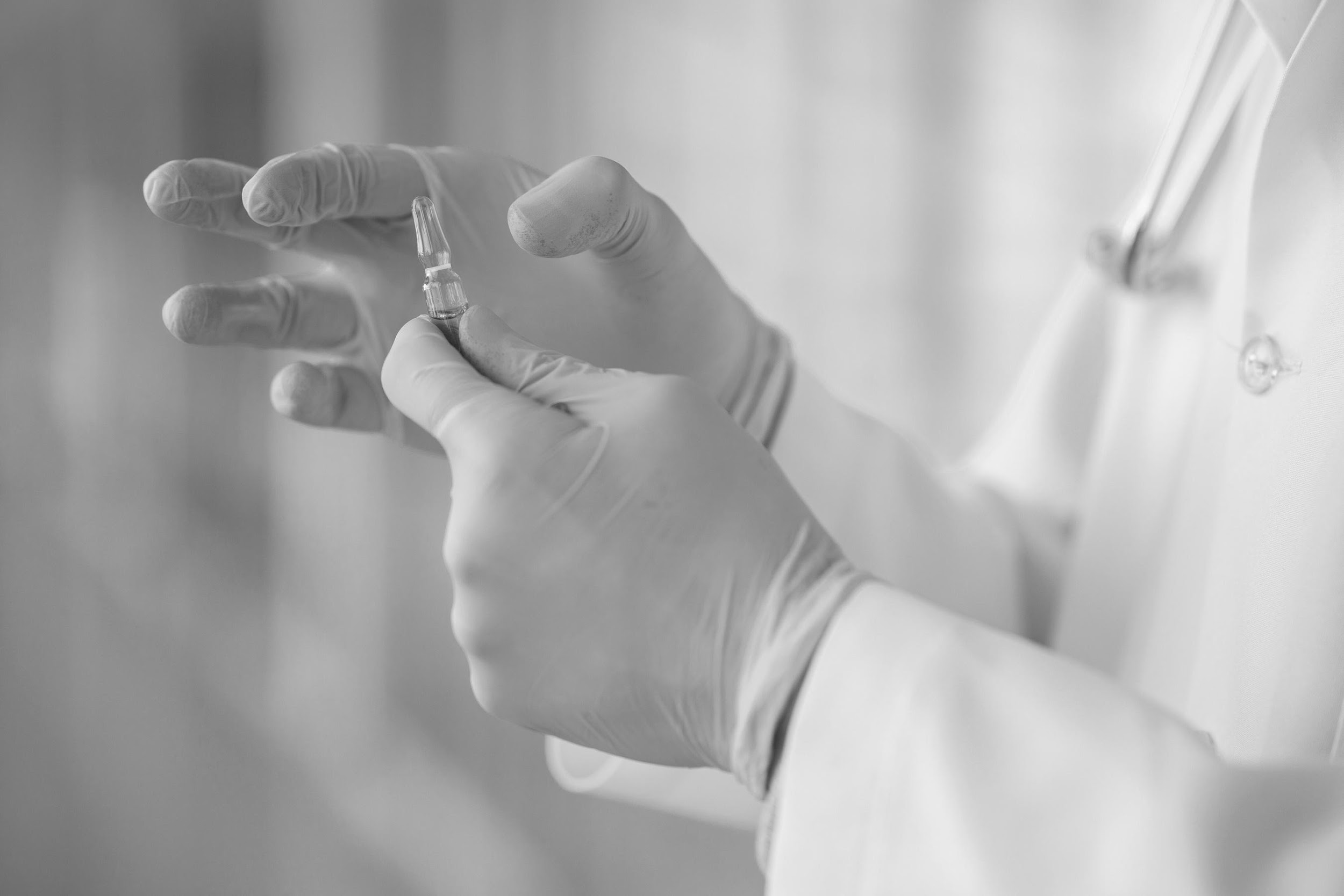 PERFORMANCE
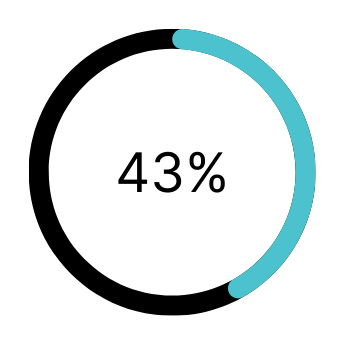 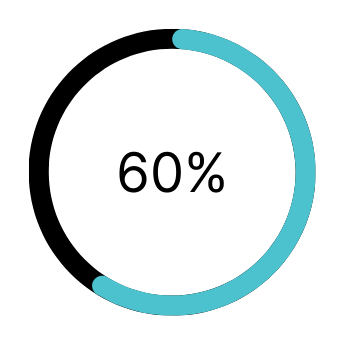 ADD A TOPIC
ADD A TOPIC
Elaborate on the featured statistic.
Elaborate on the featured statistic.
THE TEAM
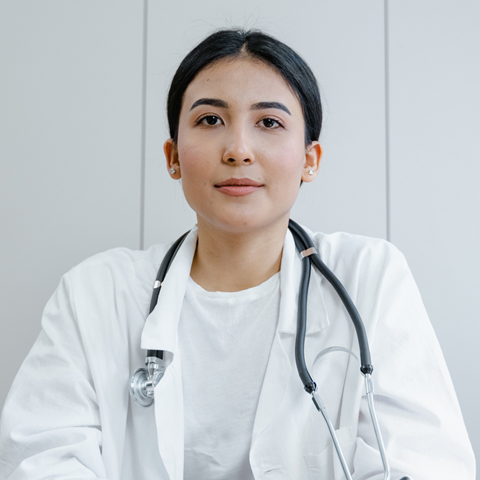 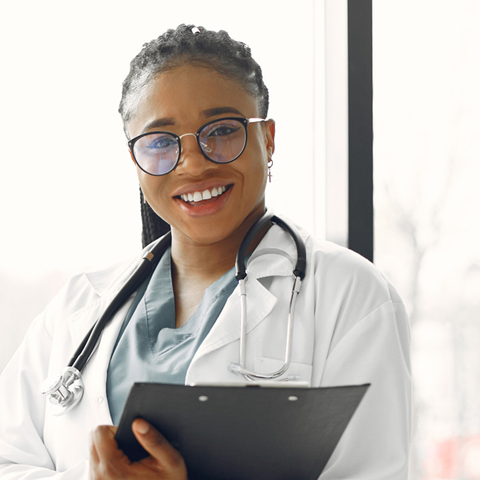 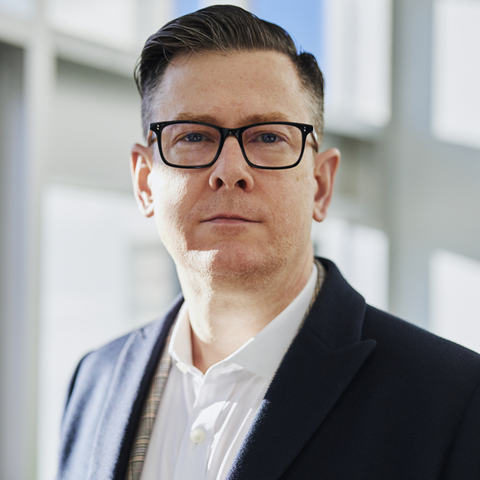 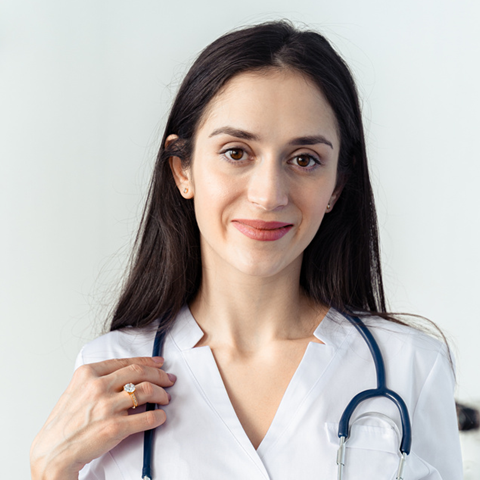 NAME SURNAME
NAME SURNAME
NAME SURNAME
NAME SURNAME
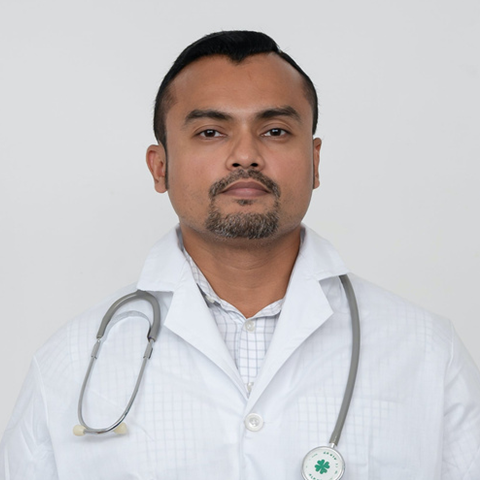 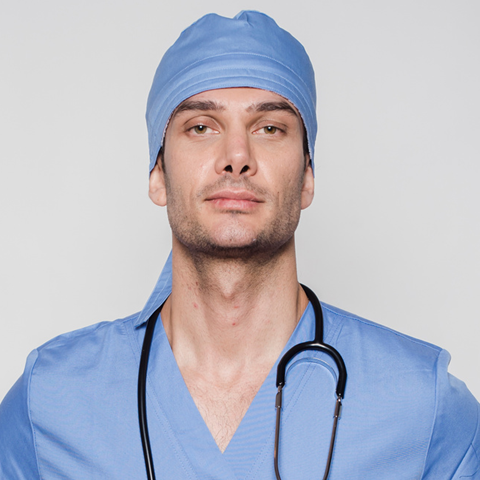 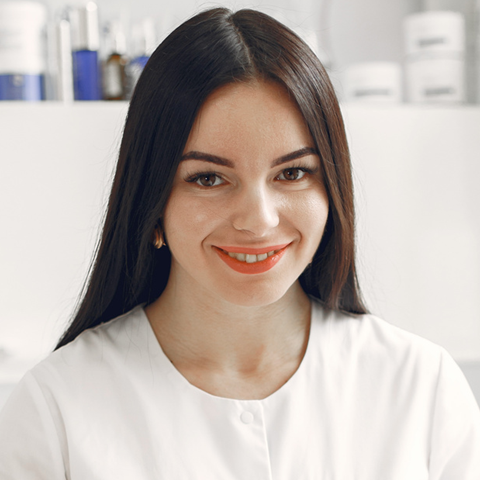 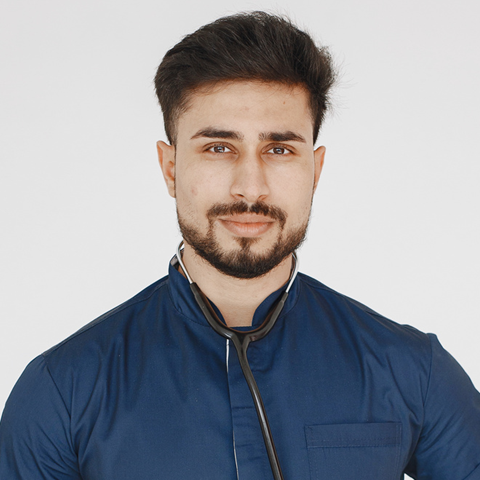 NAME SURNAME
NAME SURNAME
NAME SURNAME
NAME SURNAME
03.
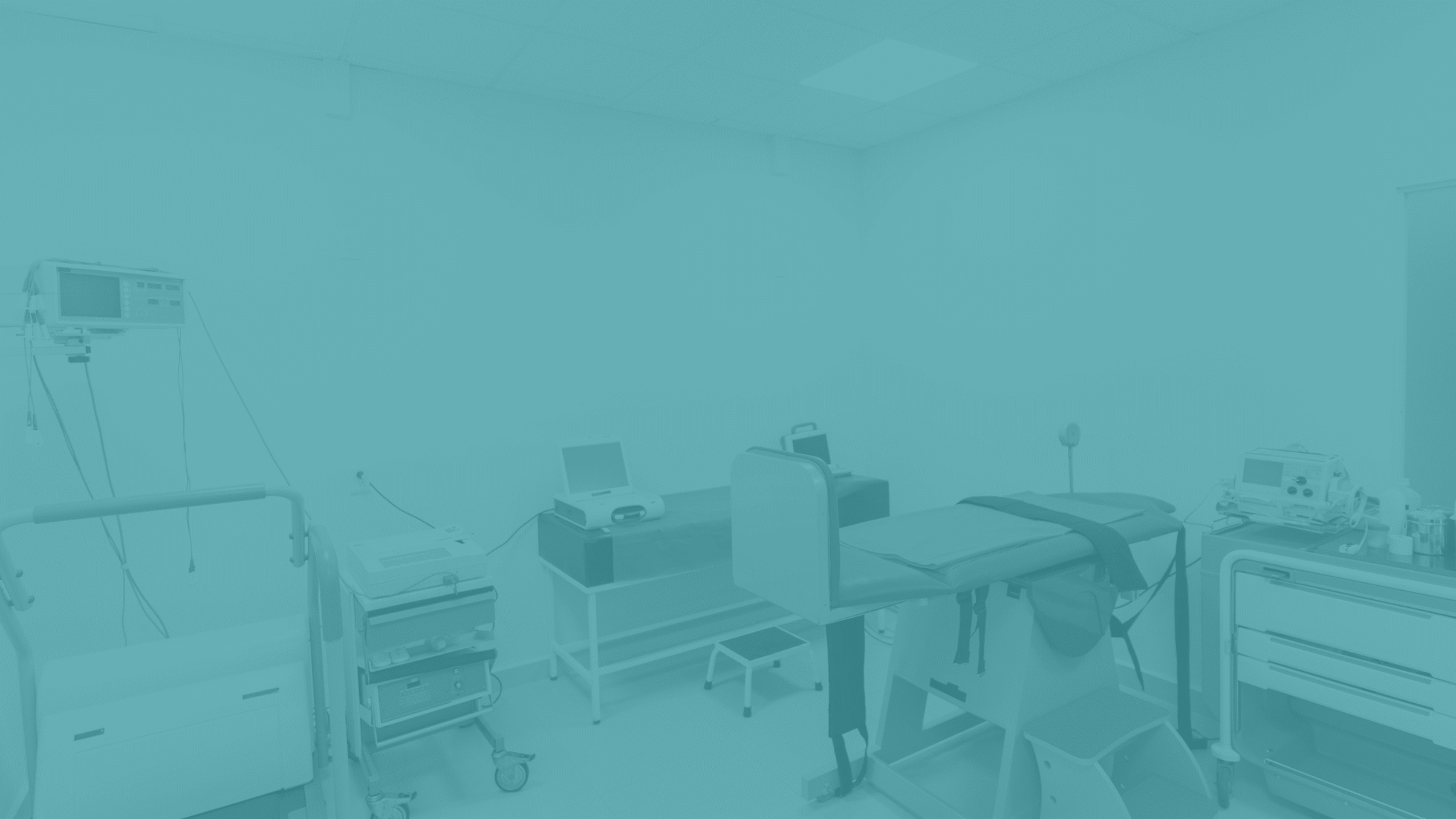 HOSPITAL POLICIES
Elaborate on what you want to discuss.
OUR HISTORY
Elaborate on what you want to discuss.
2010
2015
Elaborate on what you want to discuss.
sit magna qui duis eiusmod fugiat minim nostrud labore voluptate aliquip ipsum amet quis consequat incididunt et qui veniam veniam dolor consequat esse sit proident consectetur velit id elit eiusmod nulla reprehenderit et duis fugiat veniam aute voluptate aliqua ullamco occaecat et ullamco adipisicing cillum
Elaborate on what you want to discuss.
2020
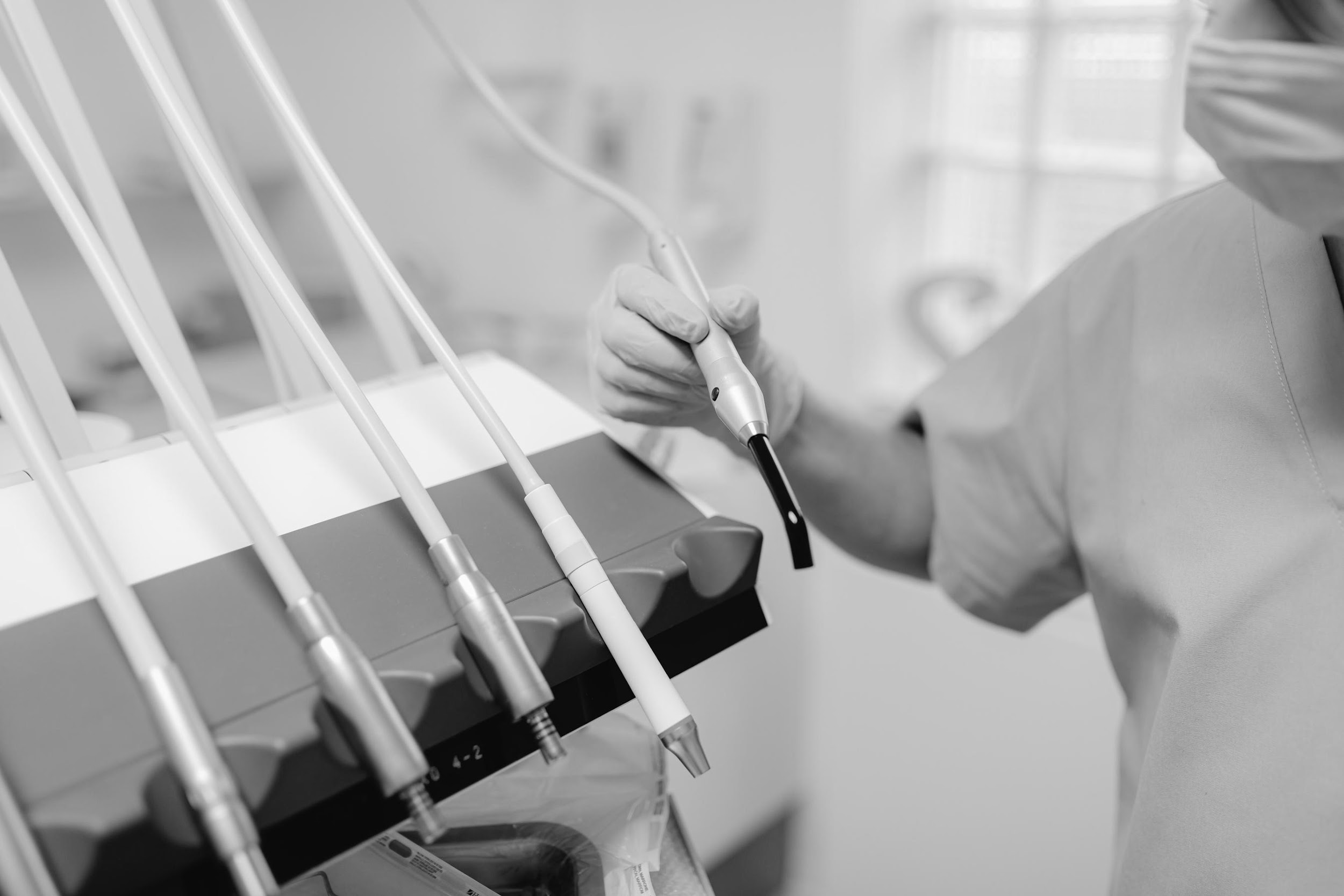 ADD A MAIN POINT
ADD A MAIN POINT
ADD A MAIN POINT
Elaborate on what you want to discuss.
Elaborate on what you want to discuss.
Elaborate on what you want to discuss.
SAFETY PROTOCOLS
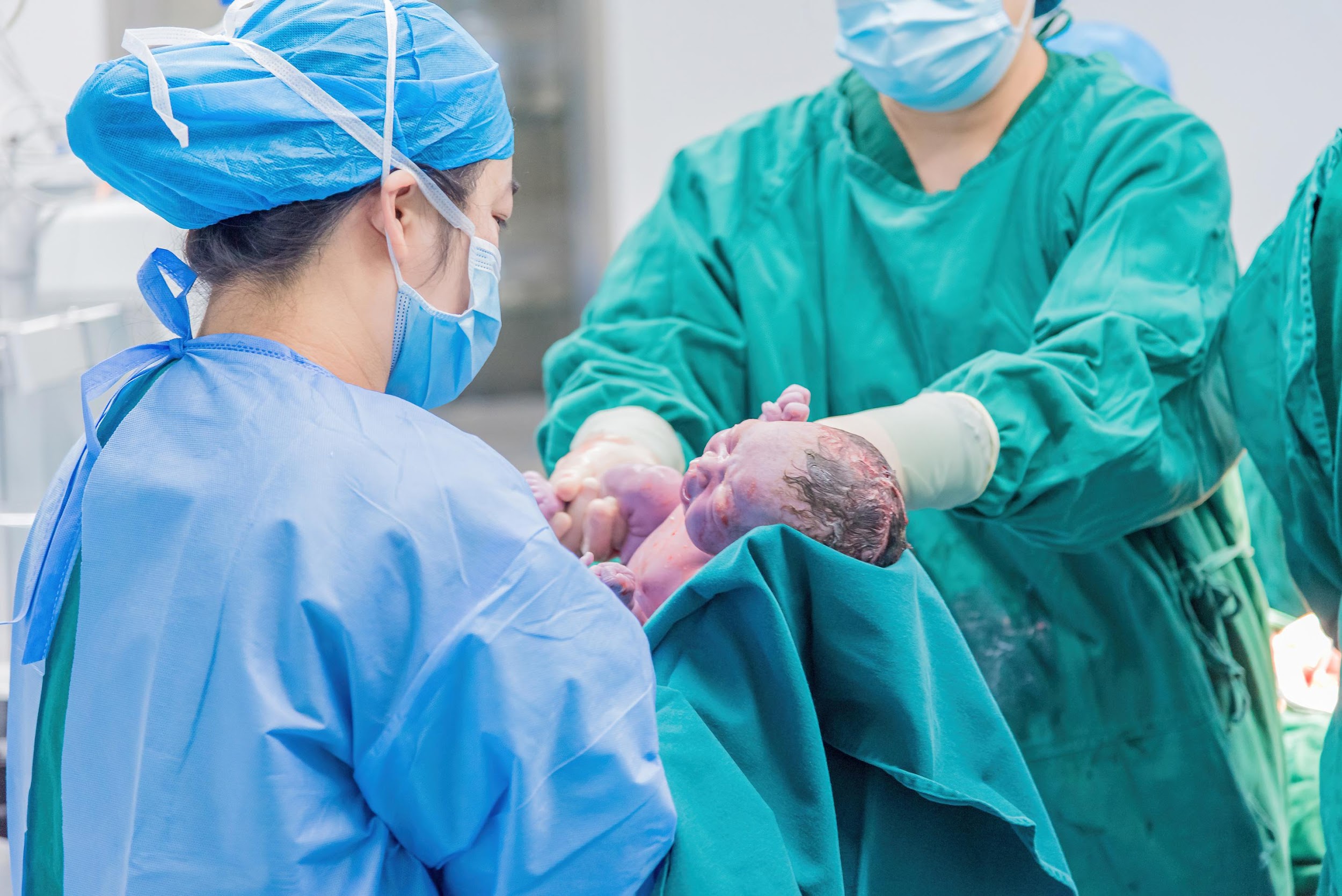 A PICTURE IS WORTH A THOUSAND WORDS
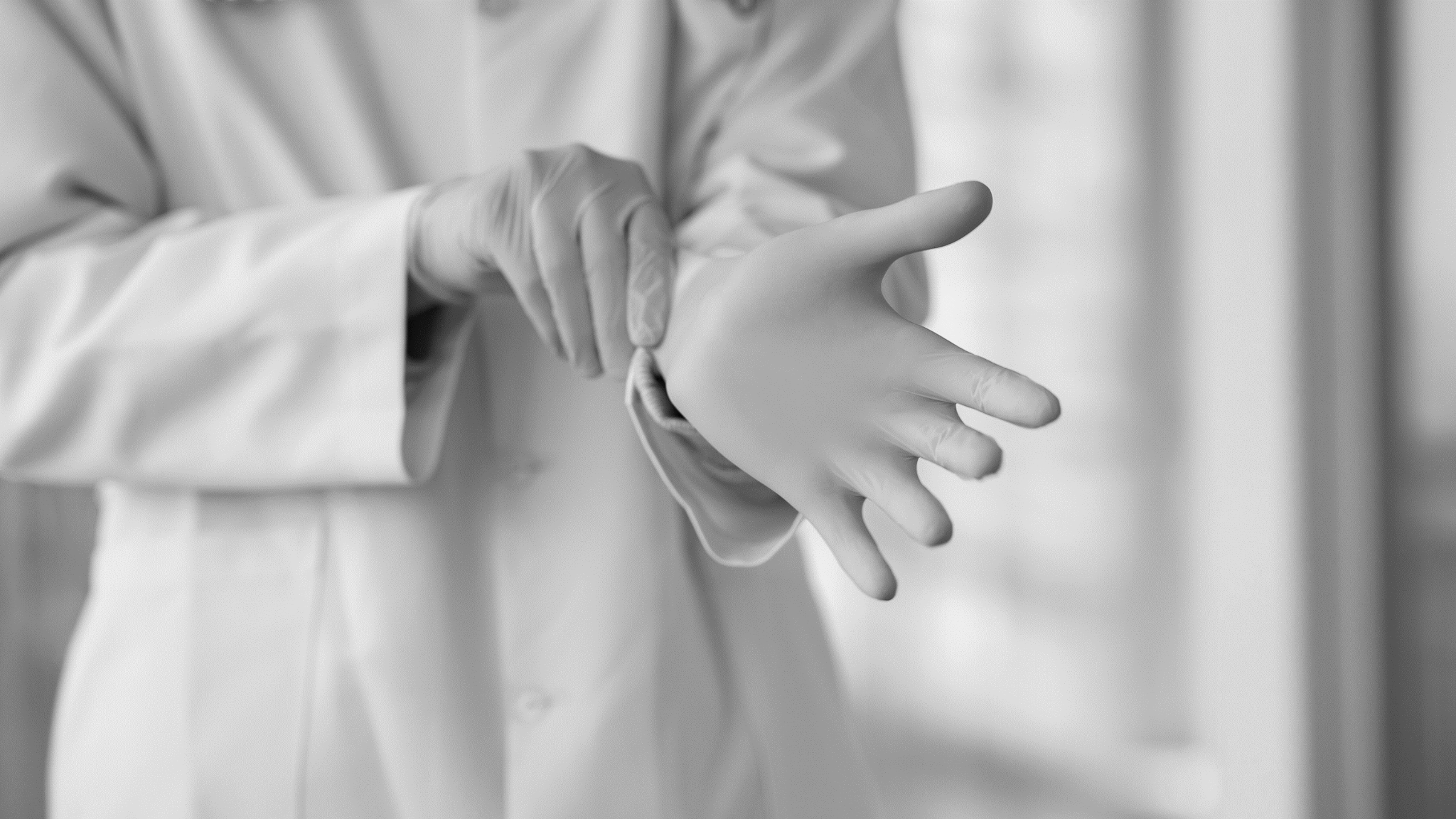 123 Anywhere St., Any City,ST 12345
hello@
reallygreatsite.com
123-456-7890
reallygreatsite.com
THANK YOU.
Welcome on board!
RESOURCE PAGE
Use these design resources in your Canva Presentation.
Fonts
Design Elements
This presentation template
uses the following free fonts:
TITLES:
DM SANS

HEADERS:
INTER

BODY COPY:
INTER
You can find these fonts online too.
Colors
#0F1A38
#4CC2CF
#FFFFFF
DON'T FORGET TO DELETE THIS PAGE BEFORE PRESENTING.
CREDITS
This presentation template is free for everyone to use thanks to the following:
for the presentation template
Pexels, Pixabay
for the photos
HAPPY DESIGNING!